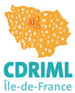 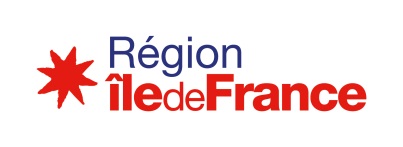 Centre De Ressources Illettrisme 
et Maîtrise de la Langue 
Île-de-France
Mardi 25 février 2020
JOURNÉE DE SENSIBILISATION 
DES RÉFÉRENTS DE PARCOURS (PRIJ)
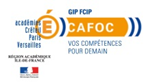 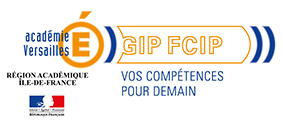 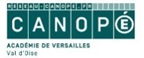 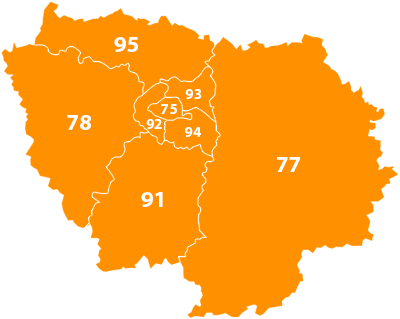 1 Coordinatrice
1 Apprenti
1 Cheffe de projet
1 Chargée de développement Projets et Partenariats
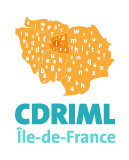 1 Référente 
Ouest-Francilien
1 Référente 
Paris
1 Référente 
Est-Francilien
2
INGÉNIERIE PEDAGOGIQUE
ÉCHANGES DE PRATIQUES
ILLETTRISME
RESSOURCES
INFORMER
ACTEURS DU TERRITOIRE
PROFESSIONNALISER
OUTILLER
COMPÉTENCES
PRÉVENTION
ILLECTRONISME
SÉCURISATION DES PARCOURS
MAÎTRISE 
DE LA LANGUE
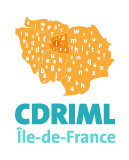 EXPERTISE
ORIENTER
CONSEILLER
INITIATIVES
DÉPLOYER
APPUI
DISPOSITIFS DE FORMATION
TERRITOIRE
ACCOMPAGNEMENT
Les champs d’expertise du CDRIML
3
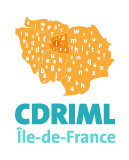 ORIENTER
INFORMER
OUTILLER
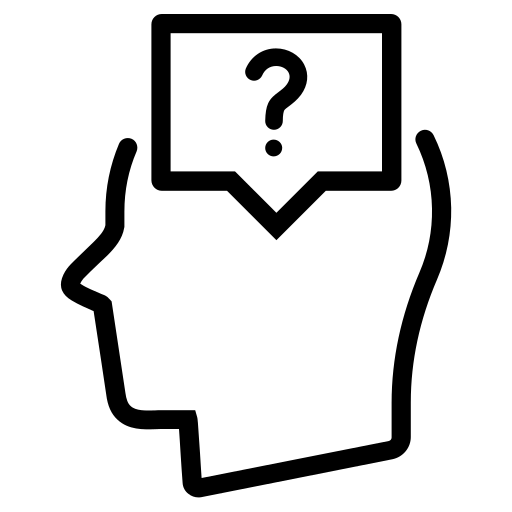 N° Vert Illettrisme Info Service
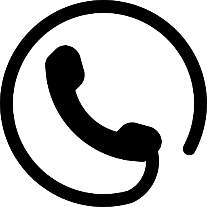 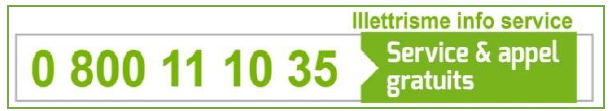 Tout public
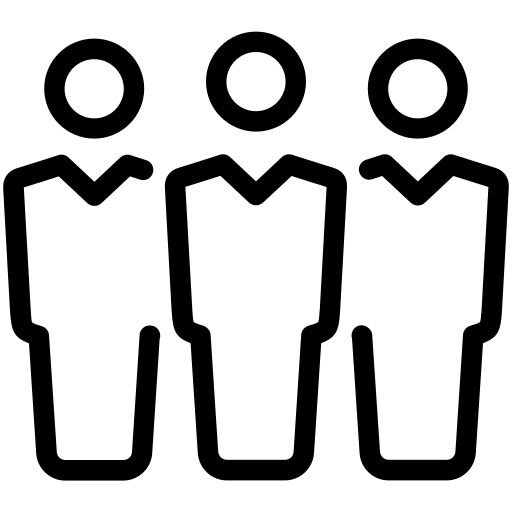 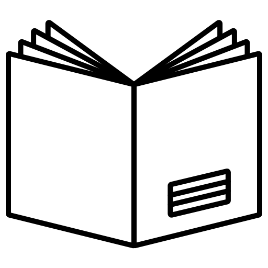 illettrisme
& illectronisme
français professionnel
Outils d’information, 
de documentation, de veille
Acteurs de l’orientation, 
de la formation, de l’emploi
4
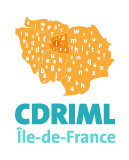 DÉPLOYER
CONSEILLER
DÉVELOPPER
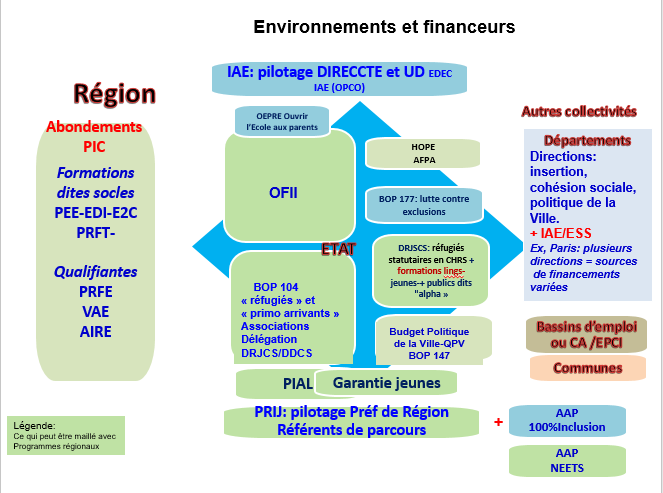 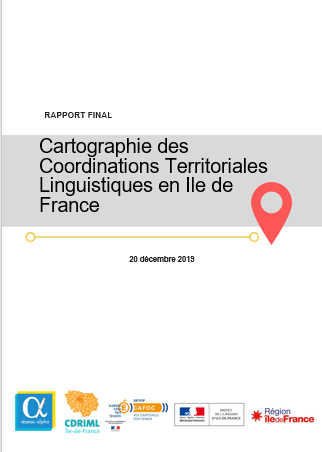 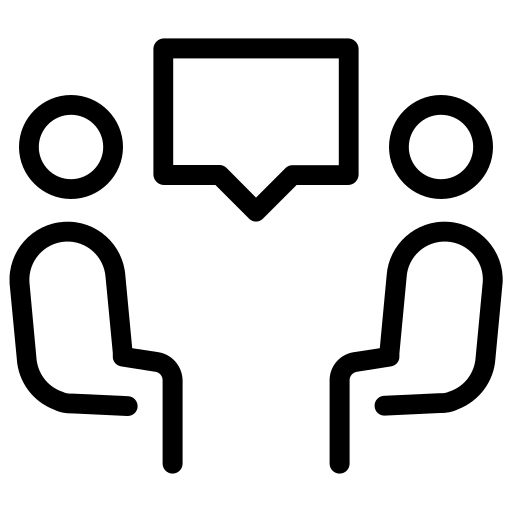 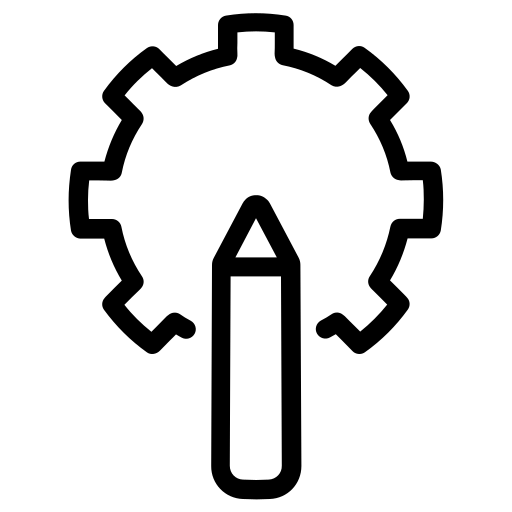 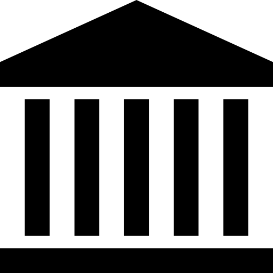 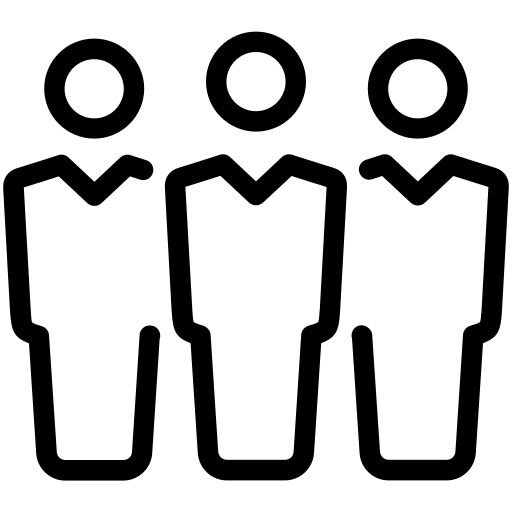 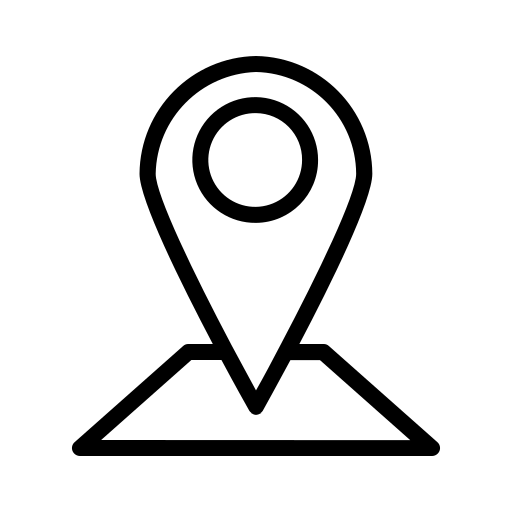 Appui, conseil, expertise 
aux initiatives du territoire 
en lien avec les compétences de base 
et la maîtrise du français professionnel
Acteurs franciliens
de l’orientation, de la formation, 
de l’emploi, de l’insertion, institutionnels…
Sécurisation 
des parcours 
des personnes peu qualifiées vers l’emploi
5
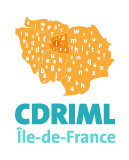 SENSIBILISER
PROFESSIONNALISER
illettrisme
& illectronisme
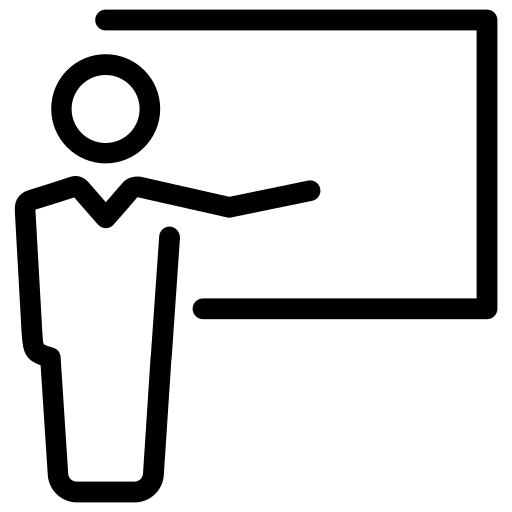 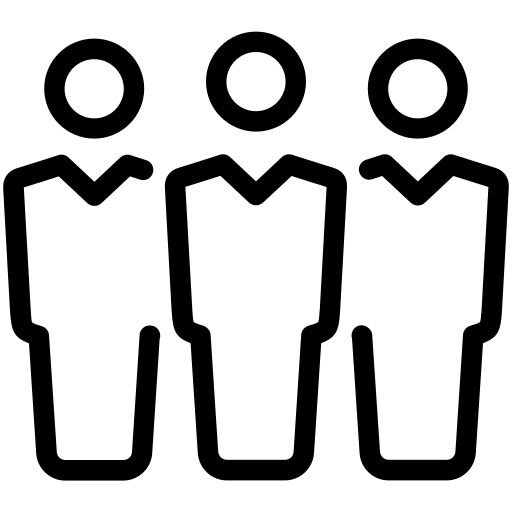 français compétence professionnelle
Acteurs de l’orientation, 
de la formation, de l’emploi…
Développer des actions 
de sensibilisation 
et de professionnalisation
socle CLéA
6
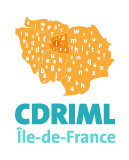 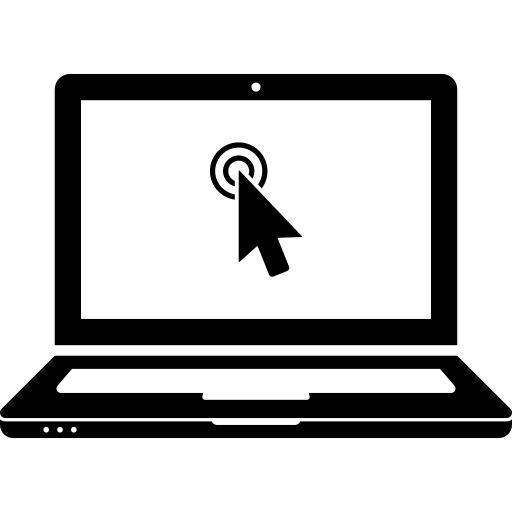 www.cdri-idf.fr
SENSIBILISER
PROFESSIONNALISER
FORMATIONS DU CDRIML
Carte de compétences
Repérer pour orienter : accompagner et accueillir 
les publics maîtrisant peu la langue française
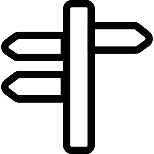 Écrire et structurer ses idées avec 
les cartes mentales
Accompagner les publics vers la certification CléA
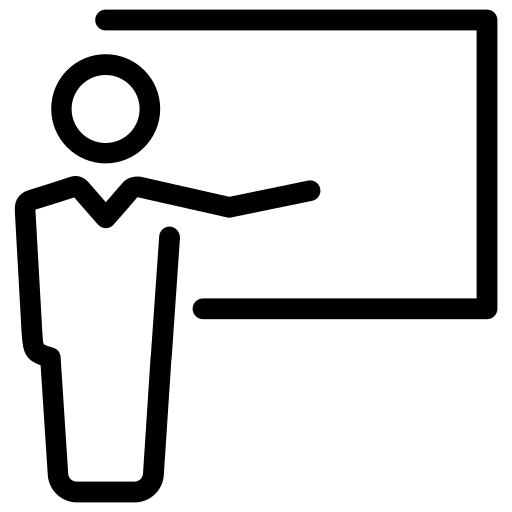 Pédagogie
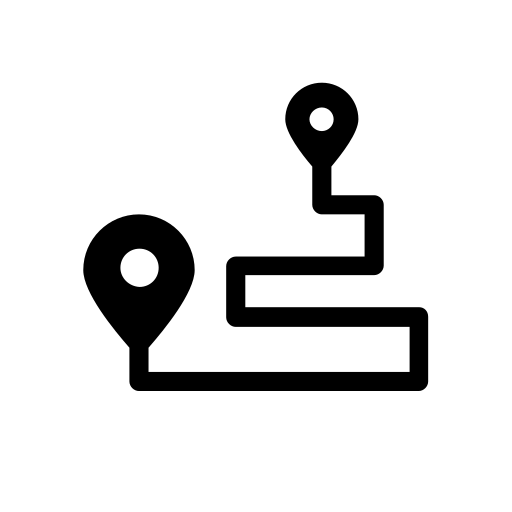 Développer les compétences transversales des publics adultes 
avec les livres numériques interactifs
Utiliser les outils numériques 
pour accompagner les publics débutants à l'écrit
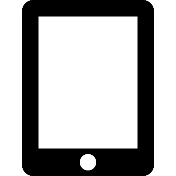 7
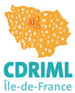 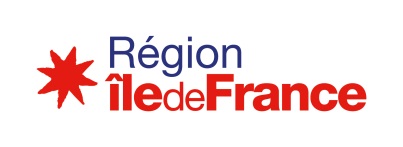 Centre De Ressources Illettrisme 
et Maîtrise de la Langue
Merci de votre attention
www.cdri-idf.fr
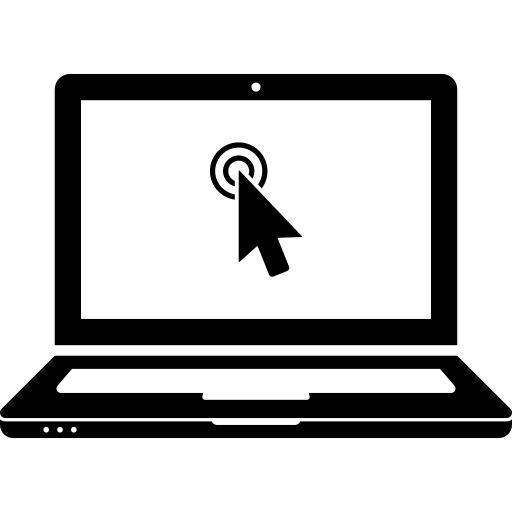 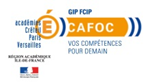 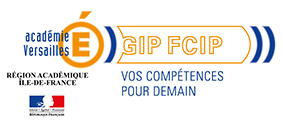 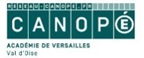